Magyar tannyelvű speciális alapiskola rimaszombatTantárgy: Magyar nyelvévfolyam: nyolcadik
Móra ferenc: a századik könyv
/szövegértés/
Olvassátok el figyelmesen a szöveget!
a szöveggel kapcsolatos kérdésekre írásban válaszoljatok!
MÓRA FERENC: A SZÁZADIK KÖNYV


Mikor kisdeák koromban az első bizonyítványt hazavittem, az édesapám örömében olyan barackot nyomott a fejemre, hogy csak úgy ropogott.

- Ember vagy a talpadon - mondta hozzá -, most már megérdemled, hogy megmutassam a könyvtáramat.

Azzal megfogta a kezemet és bevezetett a tisztaszobába. Jártam már én ott máskor is, de sose láttam a könyvtárt. Most is hiába nézelődtem utána, híre sem volt ott egy könyvespolcnak.
- Szegény szántóvetőnek gerendán a könyvtára - okosított fel édesapám,                             a székre állva leszedegette a könyveket a mestergerendáról. Volt ott könyv jó nyalábbal, ócskább, újabb, vékonyabb, vastagabb, cifrább, szegényesebb.
- Válassz egyet magadnak - biztatott édesapám -, de csak okosan avval a kis ésszel.
Biz én nem okosan választottam. Azt kaptam föl, amelyiknek legszebb volt                           a táblája. Csupa virág, meg pillangó. Valami virágkereskedésnekaz árjegyzéke volt.
- No ezt szépen kiválasztottad - nevetett édesapám. - Meglátom, mire mégy vele.
Megbirkóztam én azzal is, ha egy hónapig tartott is. De akkorra olyan virágtudós lettem, hogy apámuram elbámult bele.
- Ezt már szeretem - veregette meg vállamat. - Jóravaló méhecske a gyim-gyomban is megtalálja a mézet. Hanem most majd én választok neked könyvet, olyant, amelyik csupa lépes méz lesz.
Verses könyv volt az, tele nekem való versekkel, harmatosokkal, mint a hajnalkavirág, csengő-bongókkal, mint a reggeli harangszó. Estélig átsuhantam fölöttük, mint a fecske    a víz fölött.
Hanem édesapám nem dicsért meg a nagy sietségért. Inkább megcsóválta a fejét.
- Nem jól van ez így, fiamuram. Nem fecskemódra kell átsurranni a könyvön. Meg is kell abban merülni.
Addig olvasgattam aztán a verses könyvem, hogy utoljára kívülről tudtam az egészet. Nem is tudott az iskolában senki annyi verset, mint én. Kaptam is a második esztendő végén annyi jutalomkönyvet, hogy alig bírtam haza.
- Az én könyvtáram még egészen elszégyelli magát a tied mellett - mosolygott             az apám. - Mit szólnál hozzá, ha azt is neked adnám?
Nem tudtam én semmit sem szólni az örömtől, csak kapkodtam hol az egyik könyvhöz, hol a másikhoz. S addig nem volt nyugtom, míg az édesanyám a régi fazekas polcot nekem nem adta könyvtárnak. Akkor aztán nem cseréltem volna a szolgabíróval se. Beraktam a könyveimet szép sorjába, ragasztottam rájuk számot is s azt pingáltam        a polc fölé piros plajbásszal: az én könyvtáram.
Attól fogva az egész iskola csudájára járt a könyvtáramnak, kölcsön is kéregettek belőle s nemsokára mindenki több hasznát vette, mint a könyvtáros úr. Én már akkor nem győztem olvasni, csak úgy feléből-harmadából lapoztam át a könyveimet. Minden eszem-kedvem azon volt, hogy minél több legyen a könyvem.
Mire nagyobbacska deák lettem, tetejétől aljáig megtelt a fazekas polc, de biz én minden tizedik könyvemről se tudtam volna megmondani, mi van benne. Volt olyan is, amit ki se nyitottam még, de a címét sorban el tudtam fújni valamennyinek.
Egyszer, ahogy a könyveimet porolgatom, odajön hozzám az édesapám és azt kérdezi, hány könyvem van már?

- Egy híján száz - feleltem büszkén.

- No, ehol a századik - húzott elő a hóna alól édesapám egy takaros kis könyvet.                - Éppen most hozta haza a könyvkötő.
Fekete bőrkötésű, aranymetszésű könyvecske volt, szemüveges bagoly volt rányomva       a táblájára, a bagoly papírtekercset tartott a csőre közt s arra volt írva a könyv címe: "Okos könyv."
- Ez lesz a legszebb könyvem - tettem volna be a helyére a könyvet, de apám megfogta a kezemet.
- Szeretném, ha el is olvasnád. Én írtam, ami benne van, te majd folytathatod.
- Apám írta? - nyitottam föl megzavarodva a könyvet.
Üres volt az egész, mint valami notesz. Csak az első lapjára volt ráírva az édesapám szép öreges betűivel ez az egy sor:

- Sose kívánj több földet, mint amennyit meg bírsz szántani!

Azóta sohase tettem be a könyvtáramba könyvet olvasatlan. Az Okos könyvbe azonban jegyeztem már egyet-mást magam is azóta, de az édesapáménál okosabb tanácsot egyet se.
Válaszolj pontosan a kérdésekre!
Miért mutatta meg az édesapa a könyvtárát                    a kisfiának?
Hol volt az édesapa könyvtára?
Melyik könyvet választotta először a kisfiú? Miért?
Milyen könyvet kapott másodszor az édesapjától?
Magyarázd meg a következő mondatok jelentését!
„Jóravaló méhecske a gyim – gyomban is megtalálja     a mézet.”
„Nem fecskemódra kell átsurranni a könyvön.              Meg is kell abban merülni.”
MáSOLD LE A HELYES VÁLASZT!
Hogyan lett a kisfiúnak „könyvtára”?
Az édesapja neki ajándékozta a saját könyvtárát.
Vettek egy rakás könyvet.
A második évi jutalomkönyvekből és az édesapa ajándékából.
Hol tartotta a könyveit a gyerek?
A mestergerendán a tisztaszobában.
Egy régi fazekas polcon.
Könyvszekrényt csináltatott neki az apja.
Írd az állítások elé, hogy igazak (I) vagy hamisak (H)!
____ A kisfiú gondját viselte a könyvtárának.
____ Szívesen kölcsönzött olvasnivalót az iskolatársainak.
____ Minden könyvét elolvasta.
____ Minden könyvének tudta a címét.
Magyarázd meg, mire figyelmeztette        az édesapa a fiát!
„Sose kívánj több földet, mint amennyit meg bírsz szántani!”

_________________________________________________
Rajzold le, milyen volt a 100. könyve!
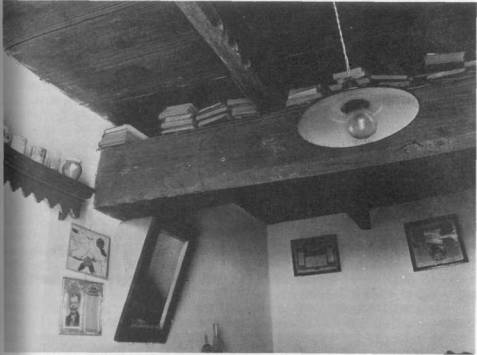 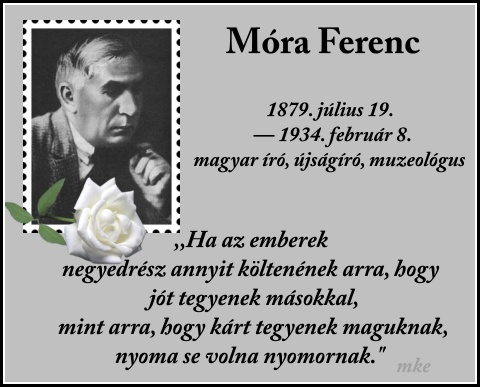